Using Infinite Campus Health Office Visits
Angie McDonald, RN 
Student Tracking and Data Branch
Office of Finance and Operations
Kentucky Department of Education
February, 2019
Slide 1
Since the passage of KRS 217.186 and 158.836, which allows Kentucky schools to stock and administer Epinephrine and Narcan (Naloxone), KDE has been asked to track the administration of these medications and to report the findings to the legislature.
2
Slide 2
Therefore, since documentation of all health services in Infinite Campus is considered best practice, beginning with the 2018 - 2019, KDE will be pulling health office visits data and publishing it in Open House.
3
Slide 4
Recording of health office visits into Infinite Campus is voluntary but recommended. 
Documentation in Campus is not intended to put an additional burden on nurses and school districts.  This is information that should already be collected by districts.  The only difference is that it is in Campus and not on paper.
4
Slide 5
Once the health office visits, medications, treatments and Ad Hoc reports are set up, electronic documentation should make documentation and reporting much easier and less time consuming.
5
Why Should I Use Electronic Documentation for Health?
No more paper logs/charts to file or store
Easier case management of student needs
Quicker than writing notes
Records follow the student from school to school in the district
Ability to track health office visits and their outcome
6
Example of Health Office Visit
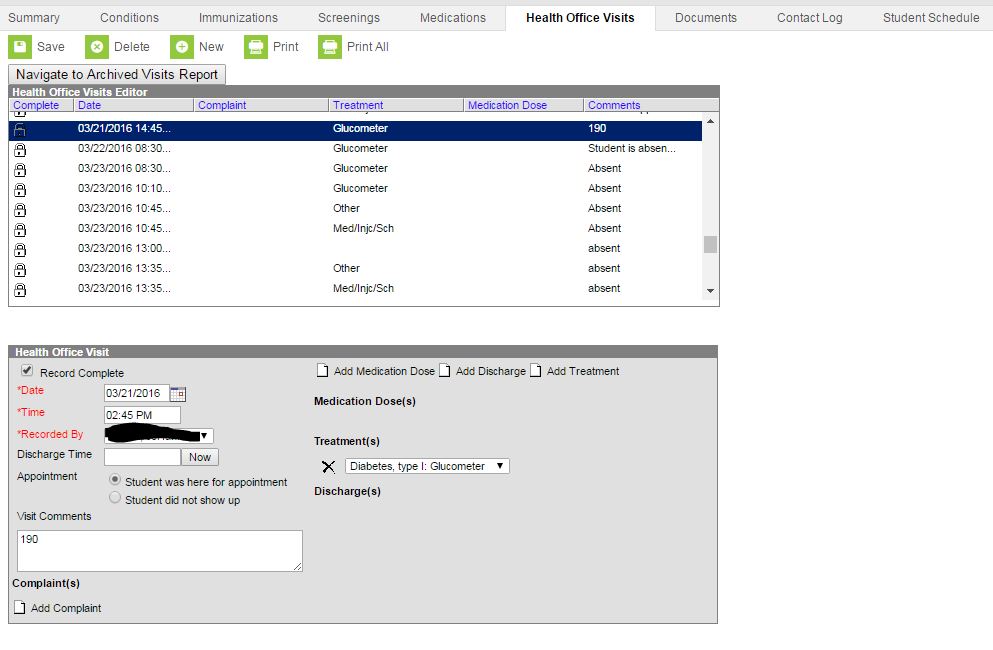 This is a list of the student’s health office visits.
Here is where you chart the office visits
7
Slide 8
To edit or add to health office visits documentation options:

Go to System Administration
          Health
          Then, click on the area you choose to edit

Let’s start with, Health discharge type.

Set up is easier to start with discharge and work backwards.
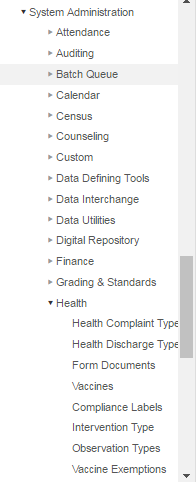 8
A few basic discharge 
types are already listed in Campus.  

Here are some suggested discharge types.  You may customize them to suit your district needs.  

However, remember the following 4 discharges MUST remain and be used.


Back to class
Sent home
EMS/911 Called
Sent to MD

You can have more than one discharge type.
Slide 9
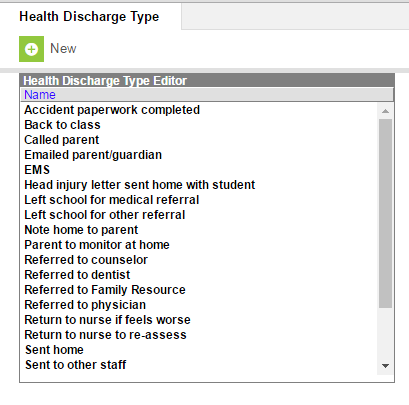 9
Slide 10
To add a new Health Discharge Type: 

1. Click “New”
2. Add Discharge Type Detail
3. Check the “Active” box.
4. Click “Save”
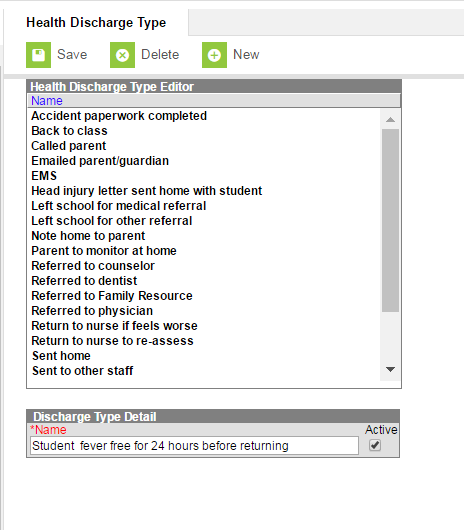 C
10
Use your guide/handouts to review/add discharge types.Click Here
11
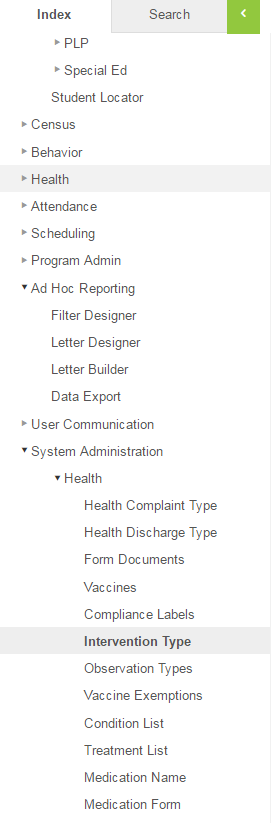 Slide 12
Now, to set up “Intervention Types”

Go to the “Index” tab
                 “System Administration”
                 “Health”
                 “Intervention Type”
12
Slide 13
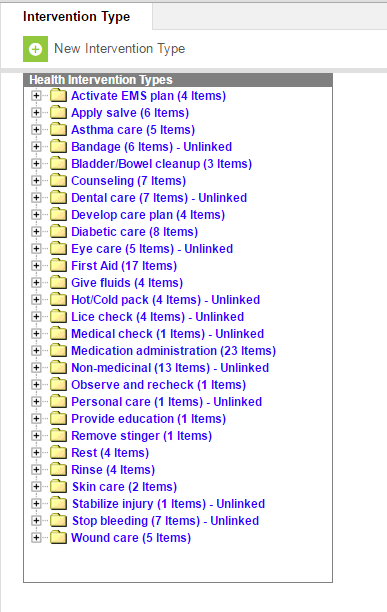 There are some basic intervention types already set up, however, you will need to add to them.

To edit an already existing intervention type, click on the name of the intervention type.
13
Slide 14
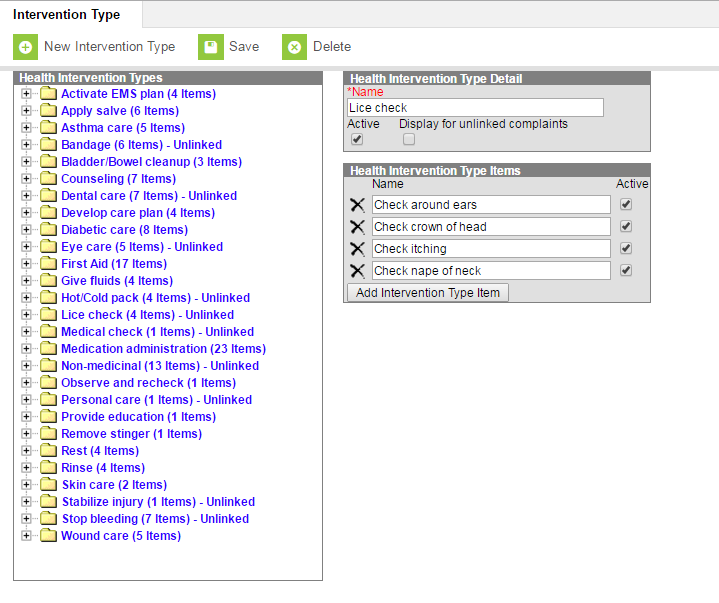 The health intervention type detail box will open.  

To add a new intervention type item, click the “Add Intervention Type Item” button.
14
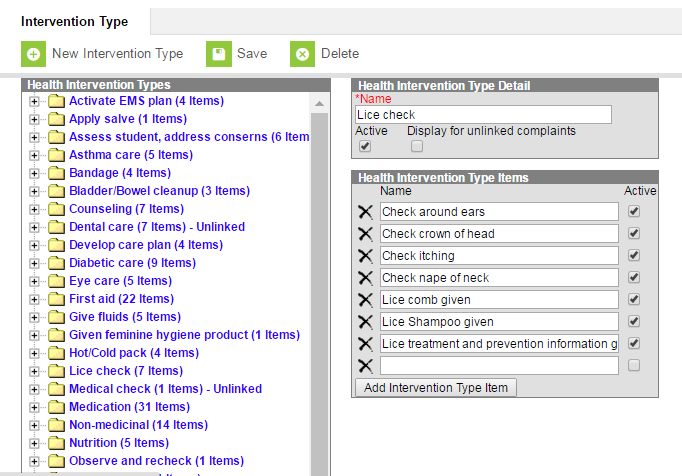 Slide 15
Add the new intervention
Type detail.

Check the active box.  This will make the intervention visible in the drop down box.  

Then click “Save”
Ov
15
Slide 16
To add a new intervention type:

Click “New Intervention Type”
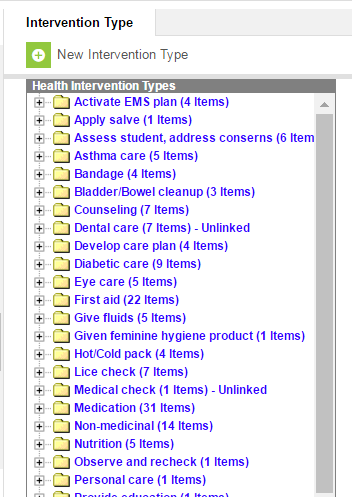 16
Slide 18
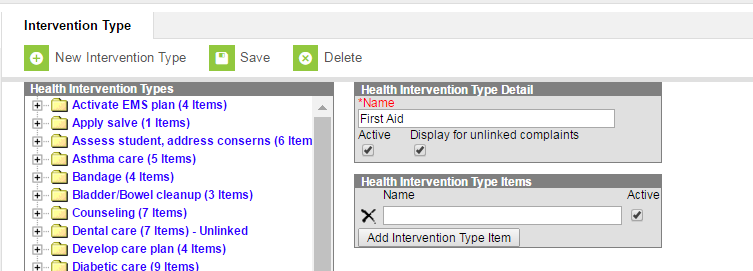 Enter the Health Intervention Type Detail as well as the specific interventions that go with it.  

Finally, click “Save”
17
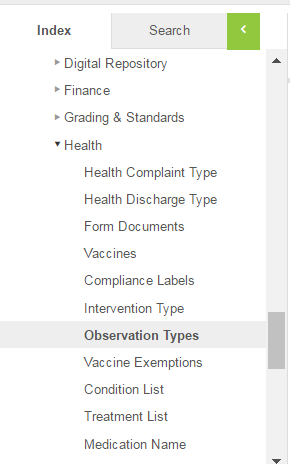 Now, we can add Observation Types:

Go to Index,
System Administration,
Health,
Observation Types
Slide 1 part28
18
Slide 19
To create a new observation type, click, “New Observation Type”, OR, click on an existing observation type to add to it.
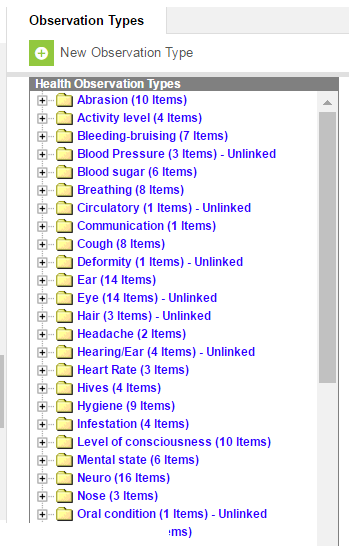 19
Slide 20
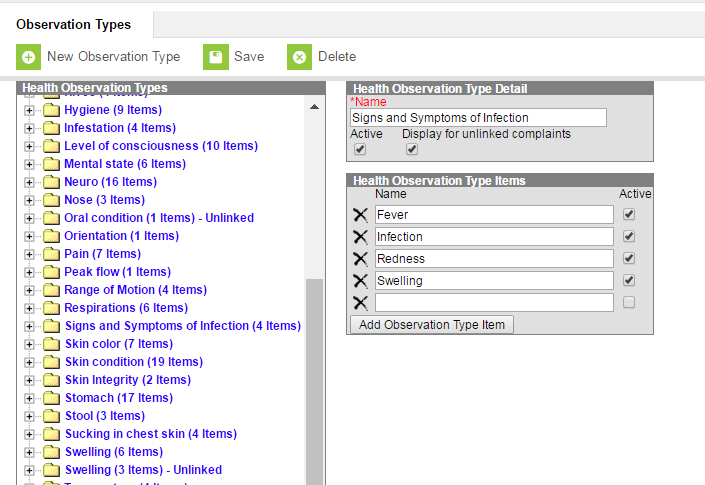 You can add as many observation types as necessary.  

Check the “Active” box and then click the “Save” button.
20
Slide 21
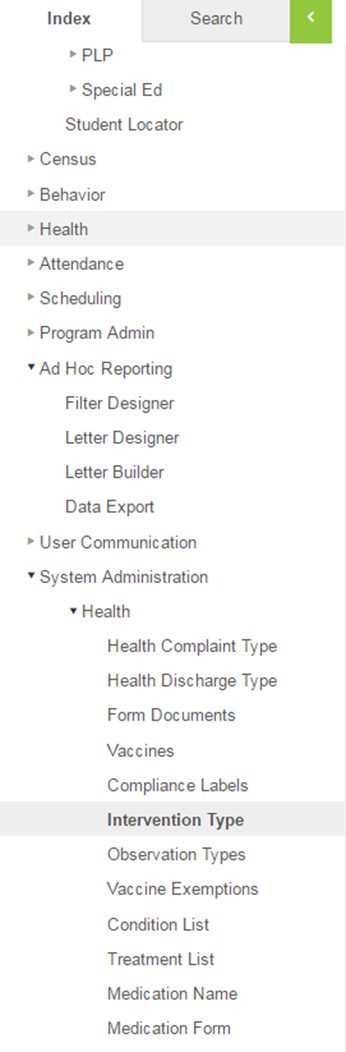 Finally, let’s add Complaint Types:

Go to Index,
System Administration,
Health,
Health Complaint Type
Ov
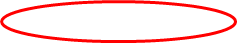 21
Slide 22
Here is the list of complaints students may have when they come to the nurse.

To add to this list, click “New”
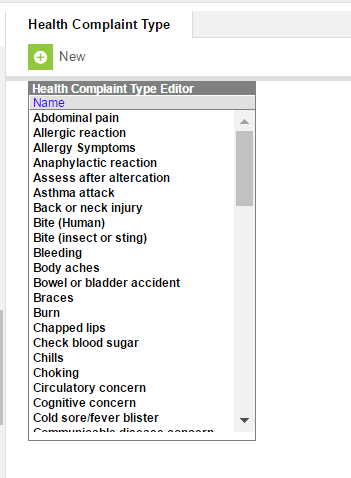 22
Slide 23
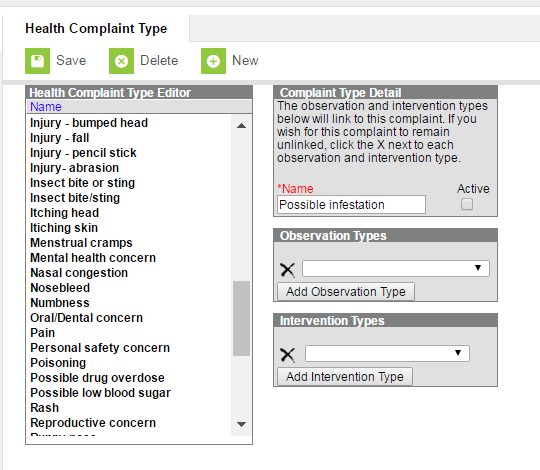 Leave these two boxes blank
23
Now you are ready to go paperless!
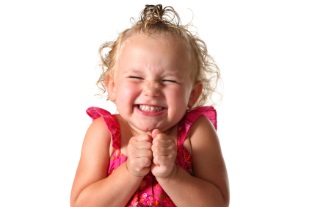 24
Entering Health Office Visits
With a little practice, you will be able to enter them in less than a minute.
25
Slide 26
To enter a health office visit, do the following:

First look up student by either name or student ID, then: 

● Index
● Student Information
● General
● Health
● General
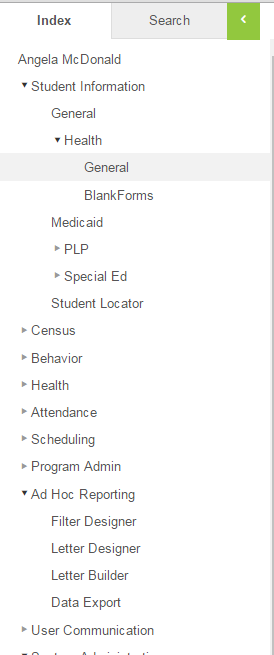 26
Slide 27
●Choose the Health Office Visits tab
● Click on “New”
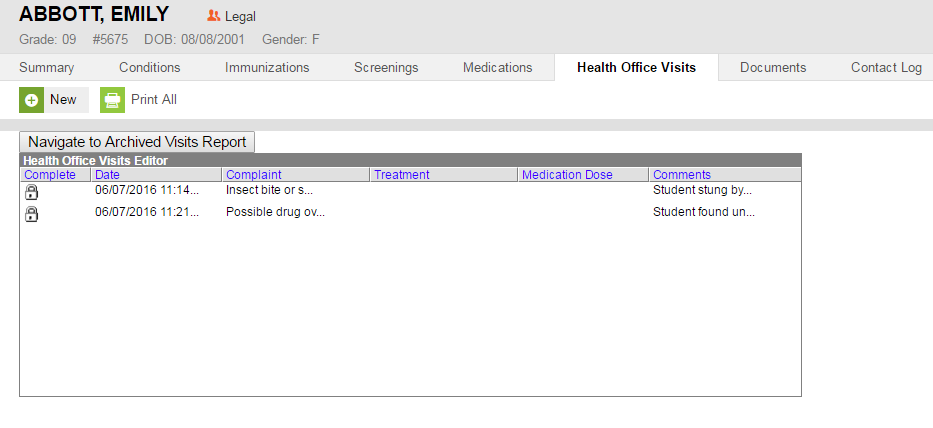 27
Slide 28
● Complete the information in the boxes
● In visit comments, enter anything not included in drop down boxes
● In the “Referred By” box, enter the last name of who sent child to nurse
● Click “Add Complaint”
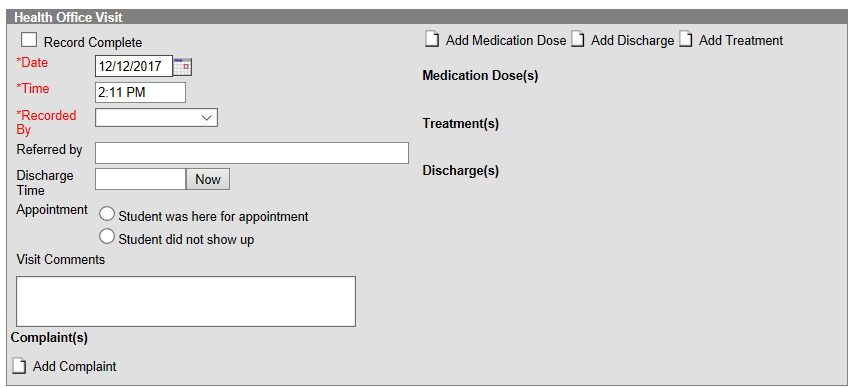 28
Slide 31
Choose the complaint in from extensive drop down list
Under observations, choose from drop down list, then proceed to observations and interventions.   You may have more than one complaint, observation, or intervention.
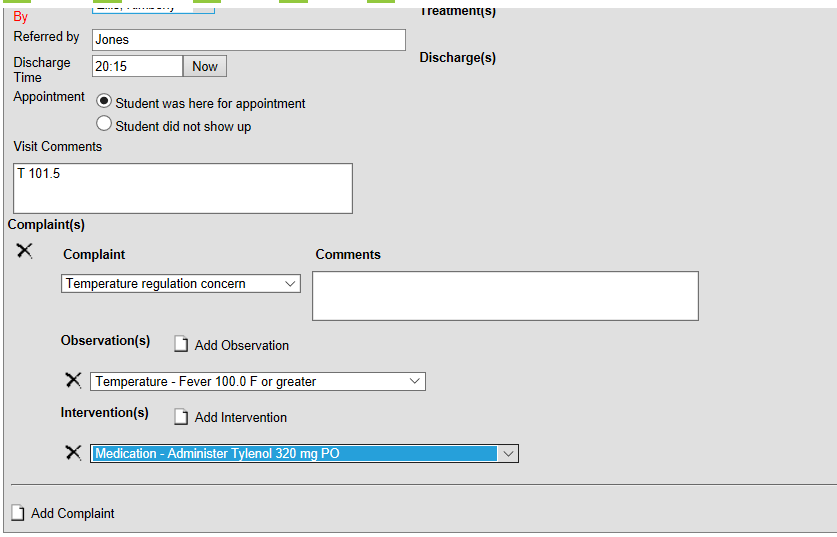 Use “visit comments” box to enter all observations.  Avoid using comments box below.
Use this box for comments.
Avoid using this comment box.
When you have finished charting, record the discharge time, check the box for record complete, and then click “Save”
Slide 30
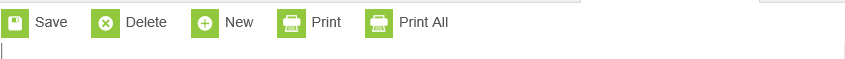 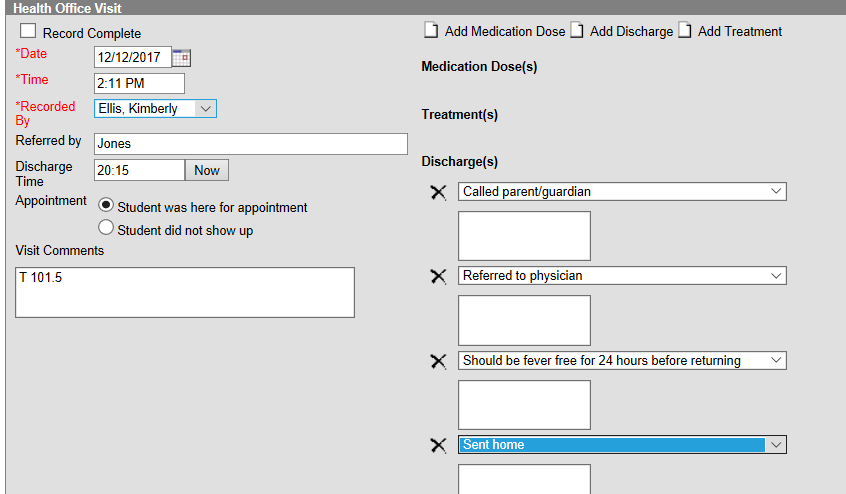 30
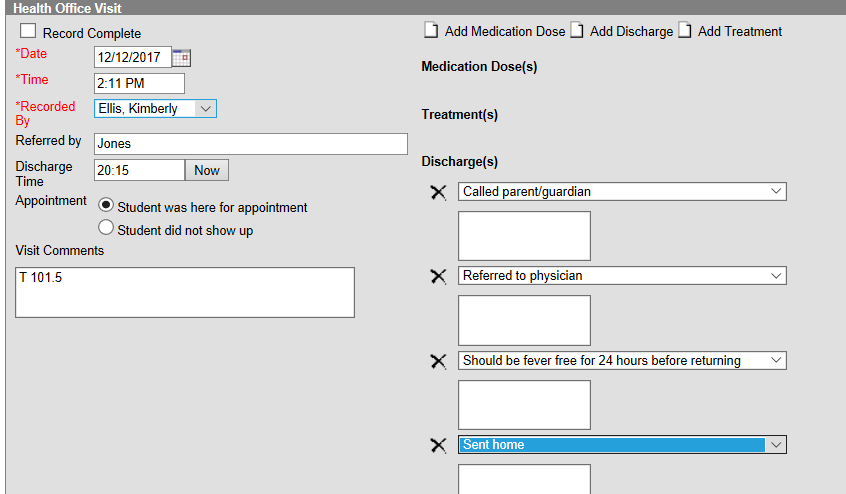 Slide 31Slide 31 part 2
Click “Add Discharge”
Multiple discharges can be entered as long as one of the following are entered:
		Back to class
		Sent home
		EMS called
		Sent to MD
Slide 32
To add treatments such as glucometer checks, carb counting, etc. 
Go to conditions, click on the health condition, then click on “New Treatment”

We are now going to set up for a diabetic student.
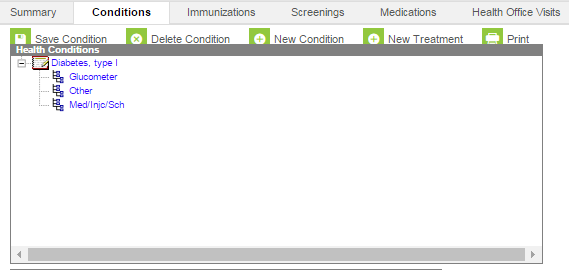 32
Slide 33
Type in the treatment, such as glucometer, then click on the magnifying glass, choices will pop up to choose from.

Then add the start date, status and your initials before clicking the save button.
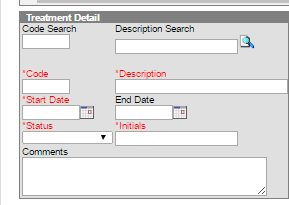 33
Slide 34
Now, go back to the student health condition, then click on “New Treatment”
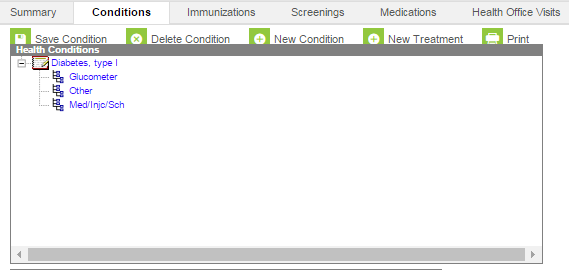 34
Slide 35
Type in the treatment, med/inj/sch, then click on the magnifying glass, choices will pop up to choose from.

Then add the start date, status and your initials before clicking the save button.
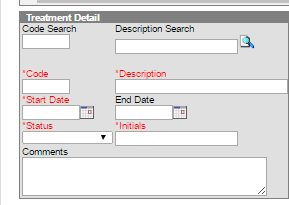 35
Slide 36
Now, go back to the student health condition, then click on “New Treatment”
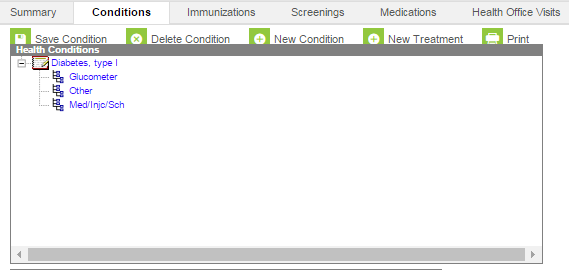 36
Slide 37
Type in the treatment, other then click on the magnifying glass, choices will pop up to choose from.  Choose other.

Under comments type carb counting.

Then add the start date, status and your initials before clicking the save button.
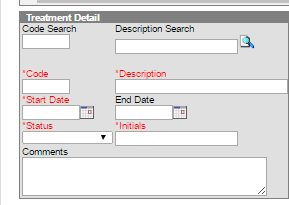 37
Slide 38
Now, when the student comes in for the treatment, click on the “add Treatment” box, and under the “Treatments” chose the treatment you want.  
All three treatments are now listed as choices.  In the visit comments box, you can enter blood sugar results, carb counting, insulin amounts, etc.
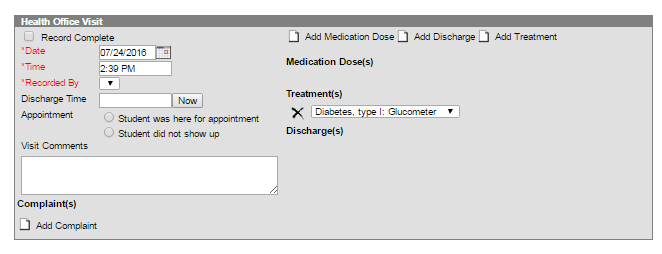 38
Slide 39
To enter a medication for a student, click on the Medications tab, then New
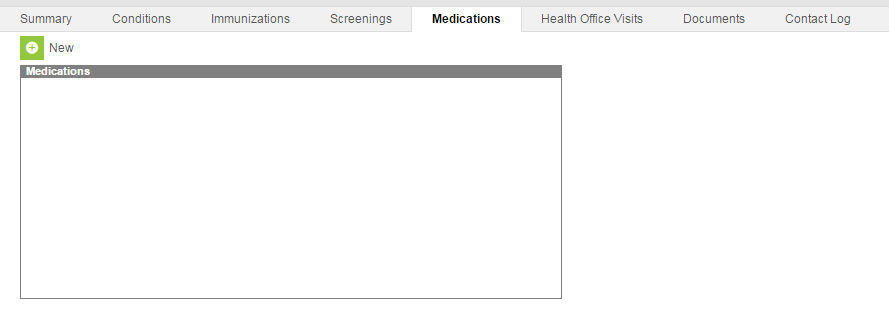 39
Slide 40
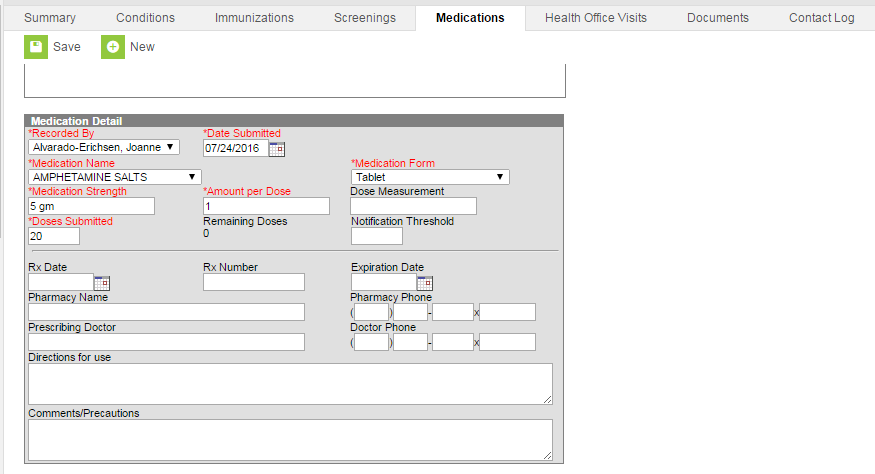 Use the drop down boxes to complete the boxes in red



This information is optional but may be beneficial.
40
Slide 41
Now, the student’s medication will be listed under the medications tab.  Now to schedule these medications, do the following:

Click on the name of the medication
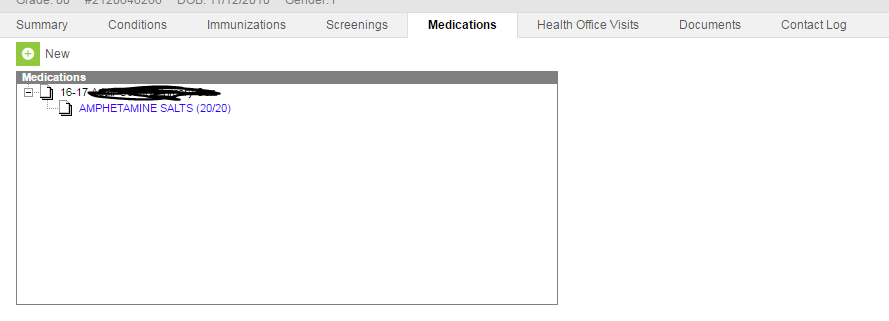 41
Slide 42
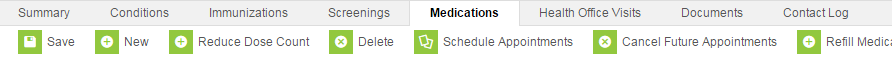 Then click on the “Schedule Appointments” tab.
42
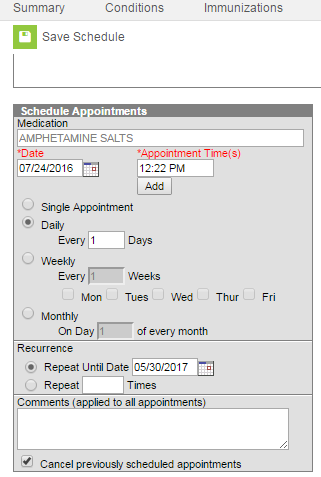 Slide 43
Choose the start date and the appointment times for the medication, as well as the frequency.  







Choose the repeat until date (generally the last day of school unless it is ordered short term.  

Then click, save schedule
43
Slide 44
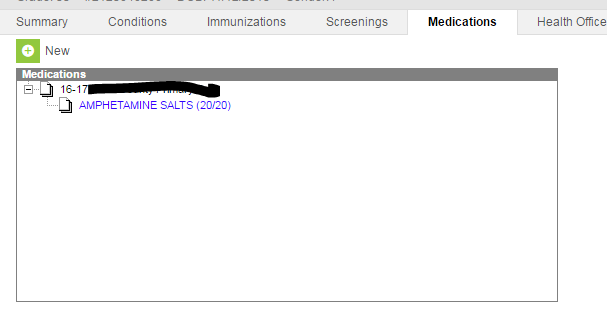 Notice the pill count next to medication name
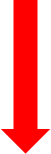 When a parent sends in more medication, it can be entered into Campus like this:

● Click the medication name
44
Slide 45
Click on the “Refill Medication” tab
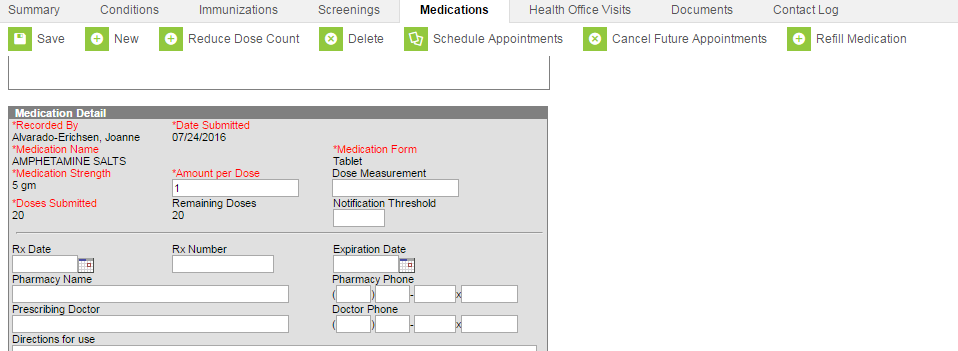 45
Slide 46
Complete below and click “Save”

You can also reduce the pill count by clicking “Reduce Dose Count”
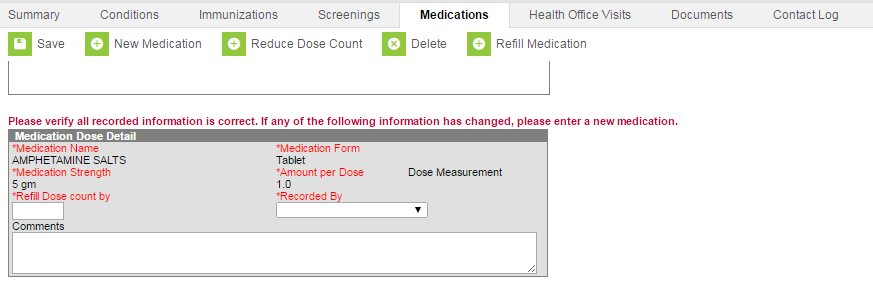 46
Slide 47
When a student comes to get his scheduled medication, open the health office visit, and click on the “Add Medication Dose” box.  Then choose the Medication from the drop down box.
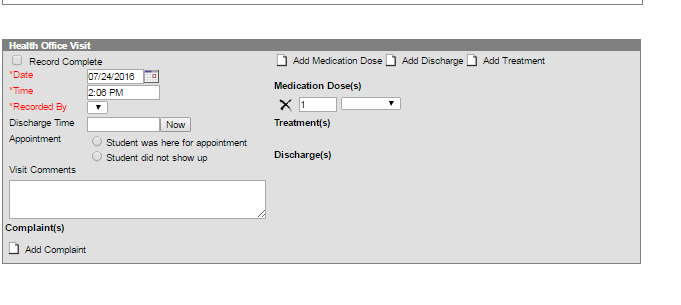 47
If a student is absent, or there is a snow day, open the health office visit, click on the “Add Medication Dose”.  Then, click on the “X” next to the number under “Medication Dose(s)”.  Check the “Record Complete Box” then save.  This will adjust your pill count.
Slide 48
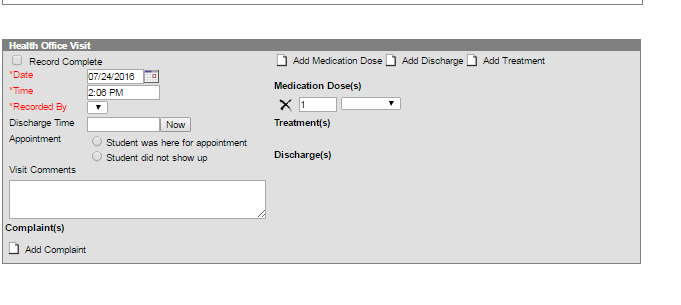 48
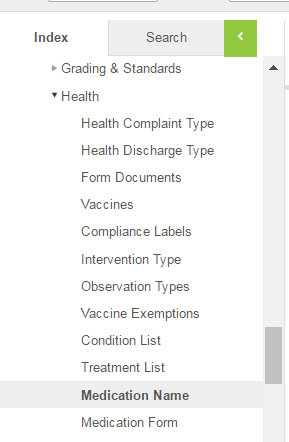 If you need to add a medication that isn’t in already in Campus, it can easily be added.

In the Index tab go to “System Administration”

Health

Medication Name
Slide 49
49
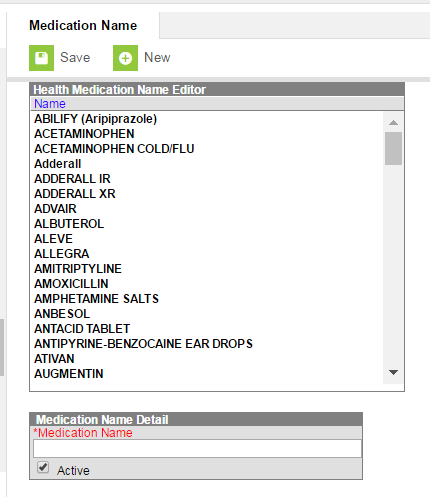 Slide 50
Click on “New” and the box will appear below.










Add the name of the medication, then click “Save” (Make sure the “Active” button is checked or it won’t appear as an option.
50
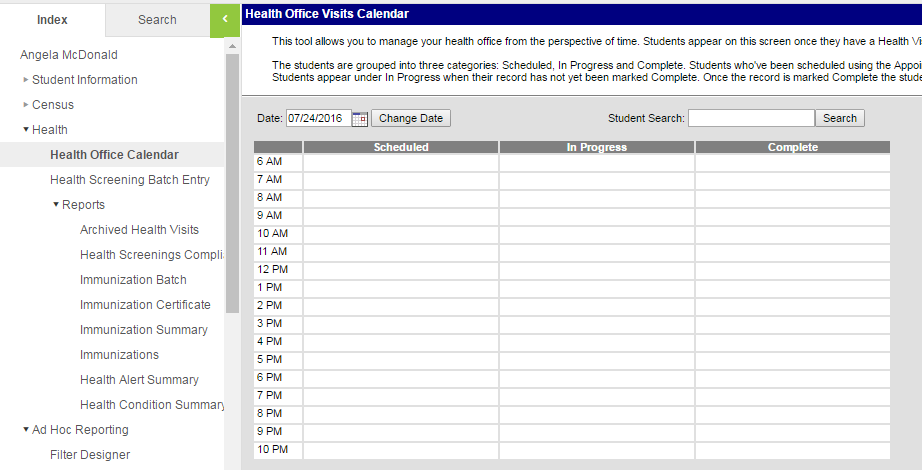 Slide 51
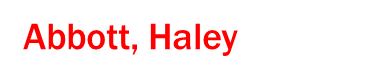 Marcum, Adam
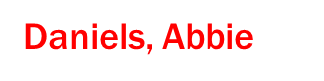 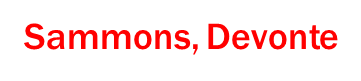 To see your scheduled students or to see who you have seen for the day, Under index, go to the second health, then click “Health Office Calendar”  

You can click on the name and it will take you to the scheduled health office visit to enter the information from the visit.
51
Once the record complete box is checked on the health office visit box, the name moves to the “Complete” column.
If you start entering information on the health office visit, and you forget to check the record complete box, the name will move to the “In Progress” box.
Slide 52
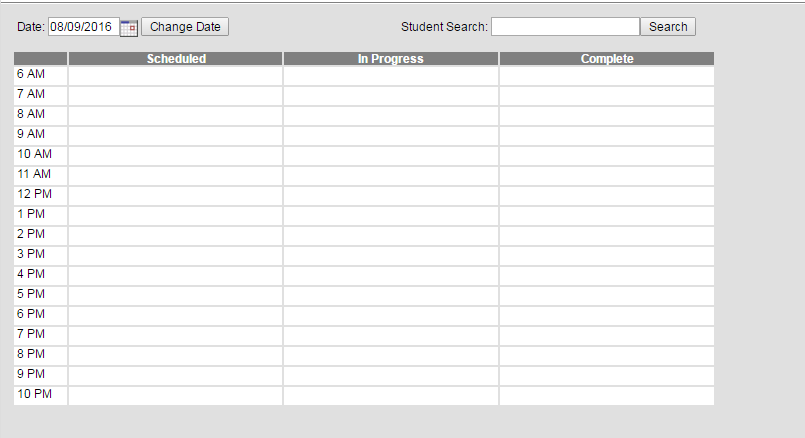 Abbott, Haley
Daniels, Abbie
Marcum, Adam
Sammons, Devonte
52
Slide 53
You can also upload documents such as MD orders or parent notes as well:

Click on the “Documents” tab
Then choose “Upload Document”
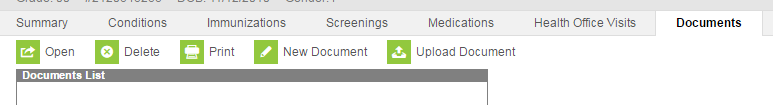 53
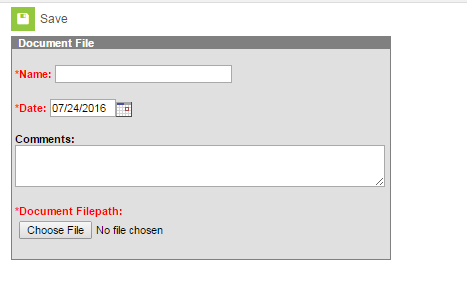 Slide 54
Name the document







Then click “Choose File” to search for the file you need.  After you choose the file, click the “Save” button.
54
Once you have saved the document, this will be what you will see when you click on the “Documents” tab.  All uploaded documents will be organized by school year.
Slide 55
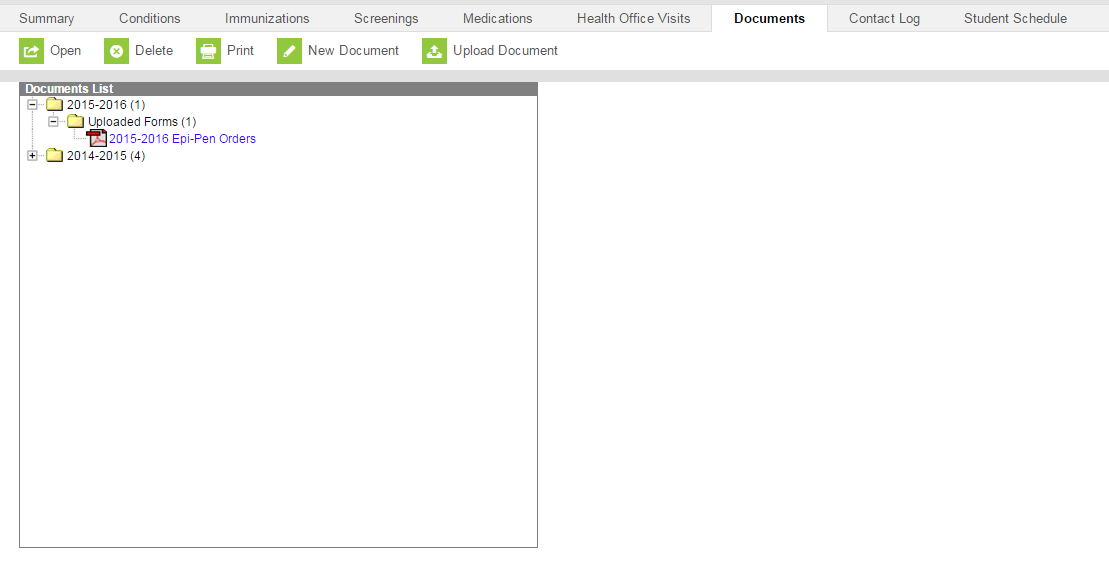 Double click on the name of the document to view it.
55
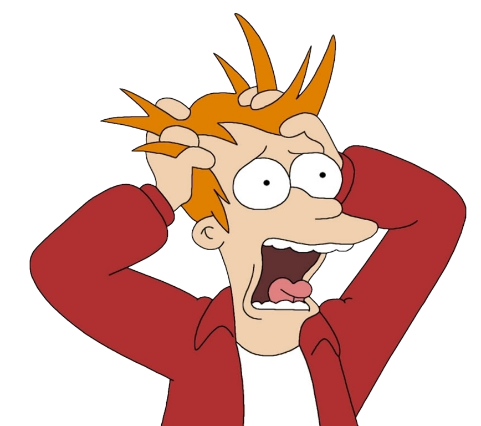 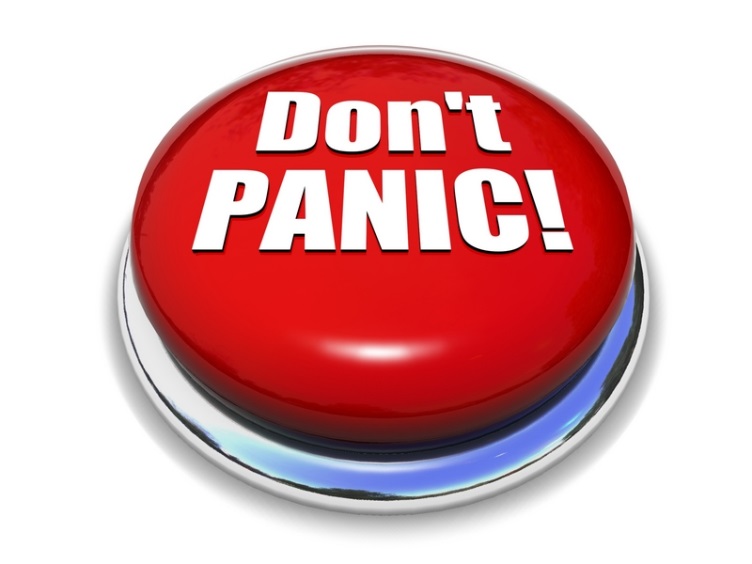 Slide 76
Don’t panic out, we’re here to help!
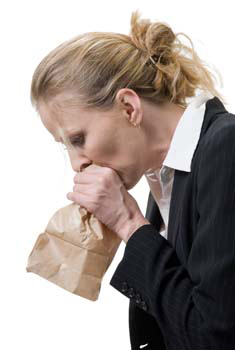 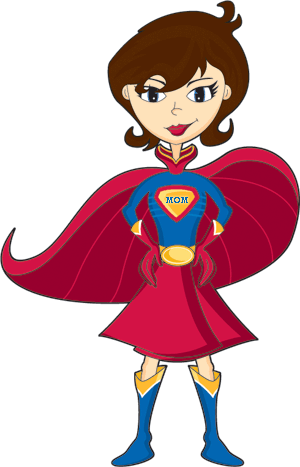 56
Finally
Contact Information

Angie McDonald, RN
Phone: (502) 564-5279 Ext. 4430
Email: angela.mcdonald@education.ky.gov
57